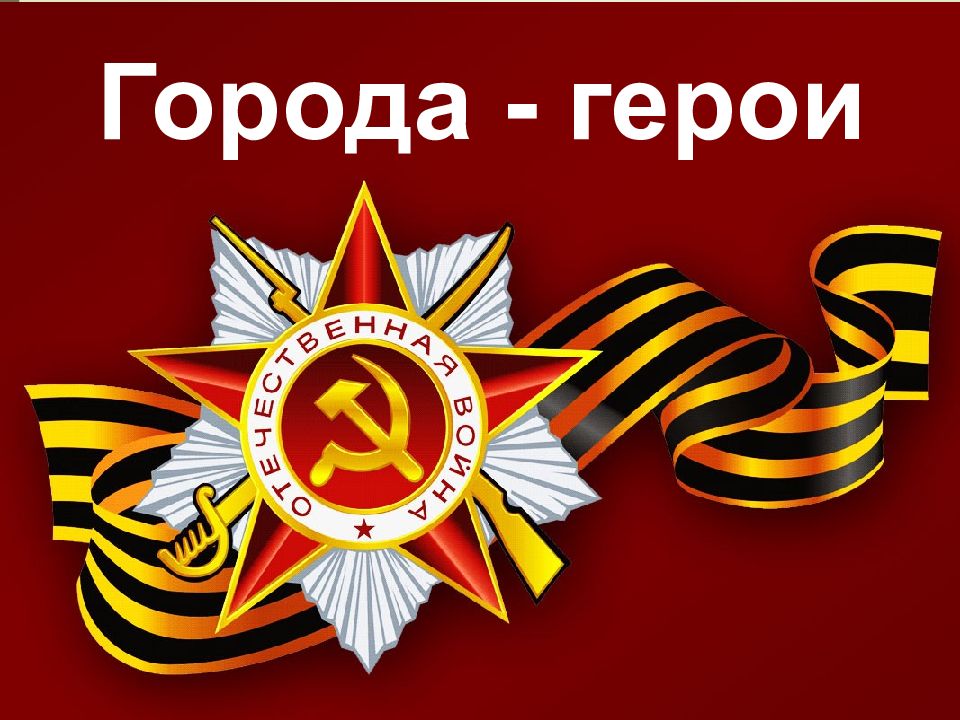 Подготовила:
 воспитатель Иванова О.В.
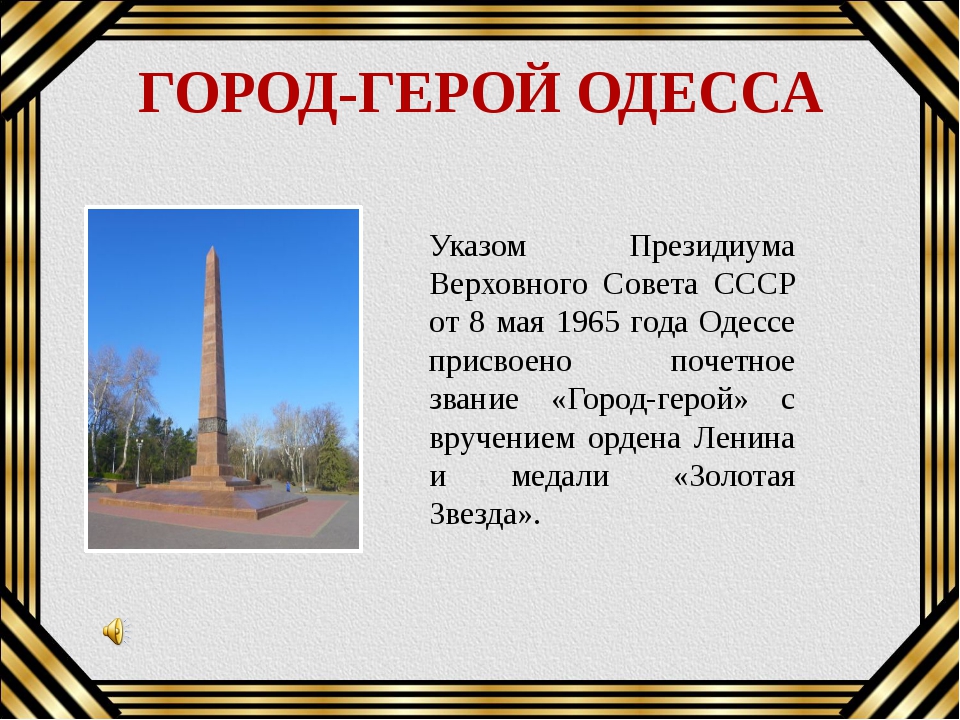 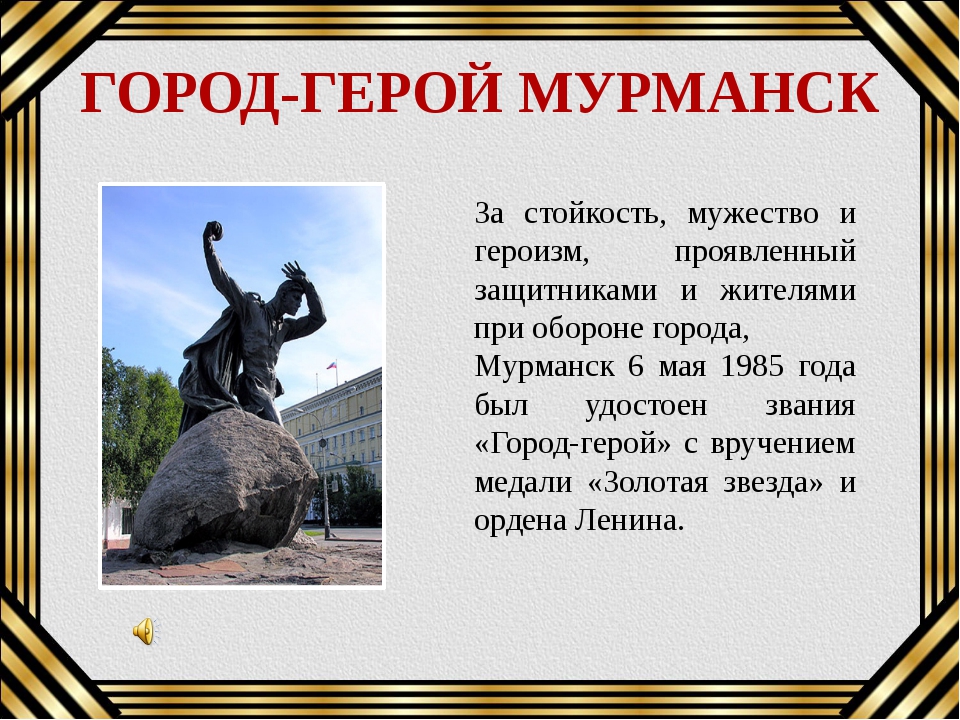 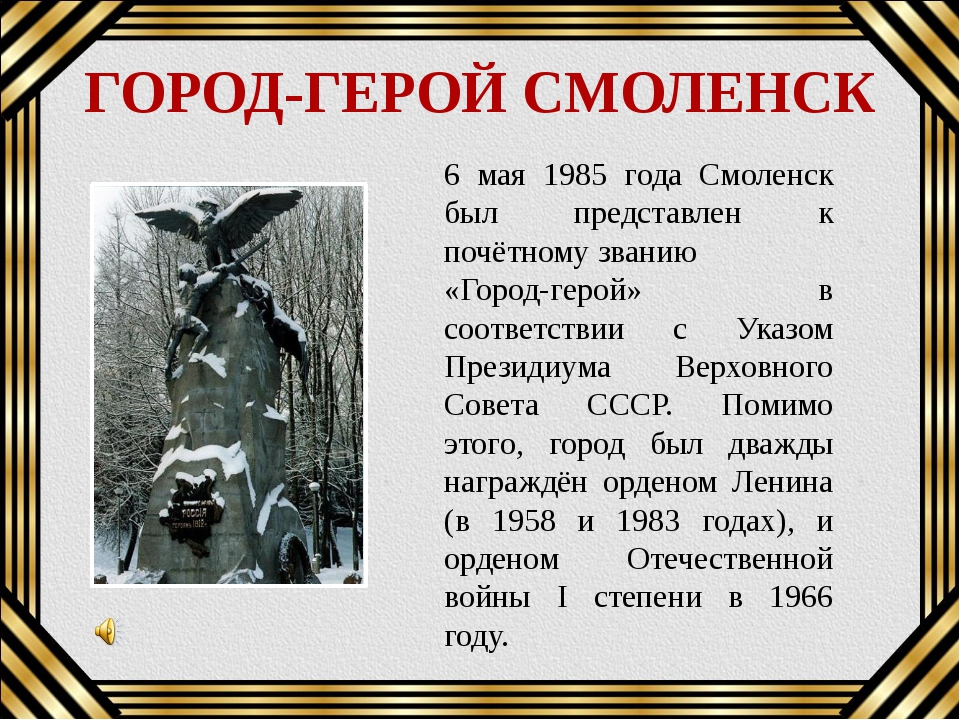 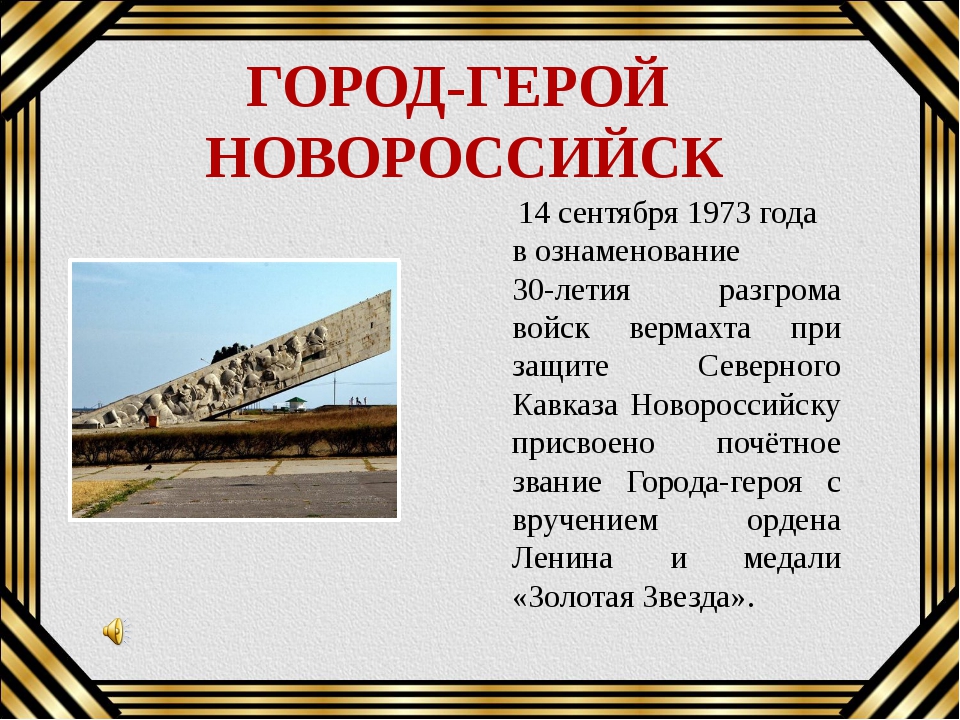 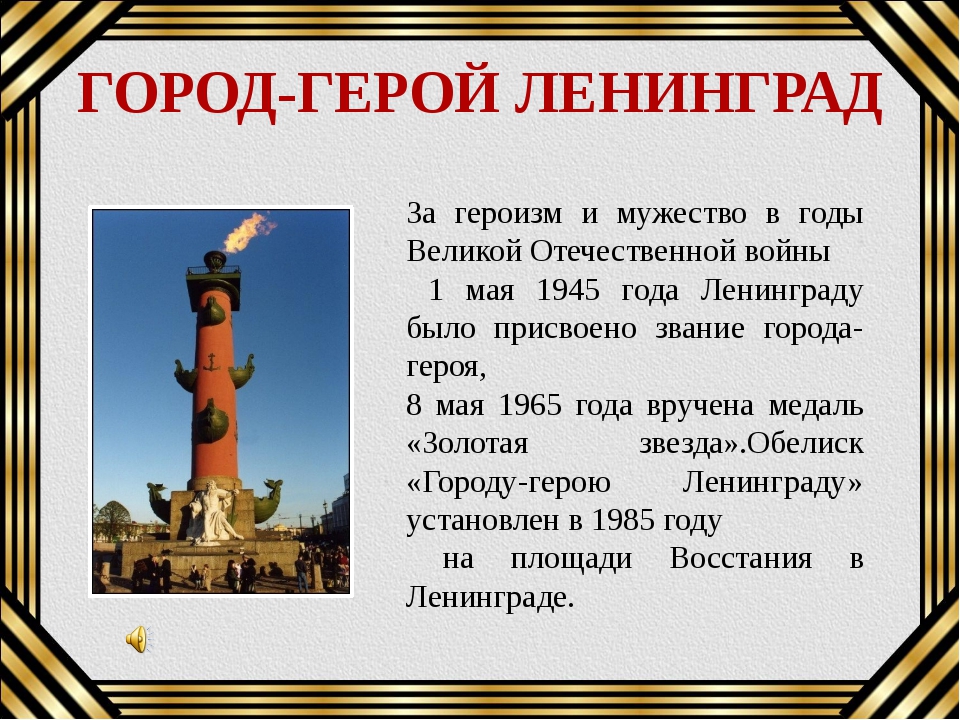 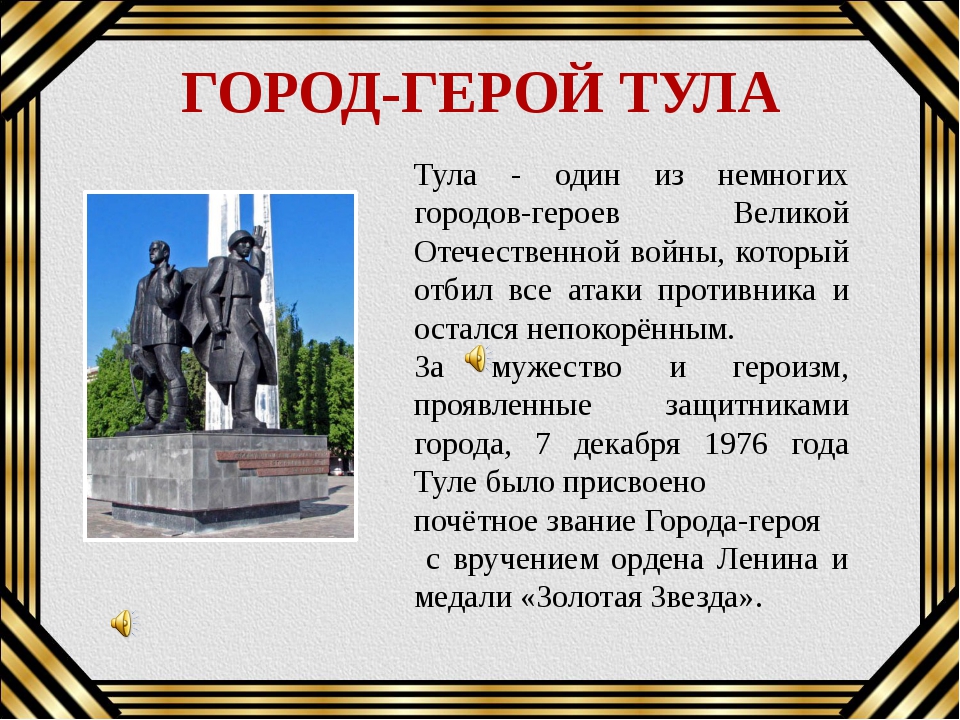 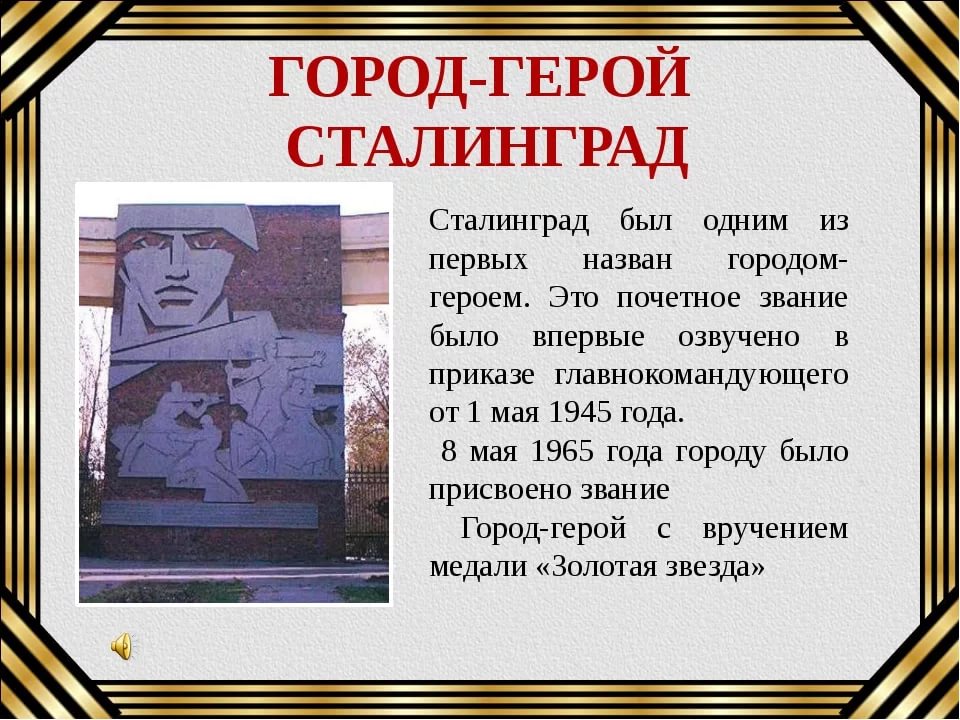 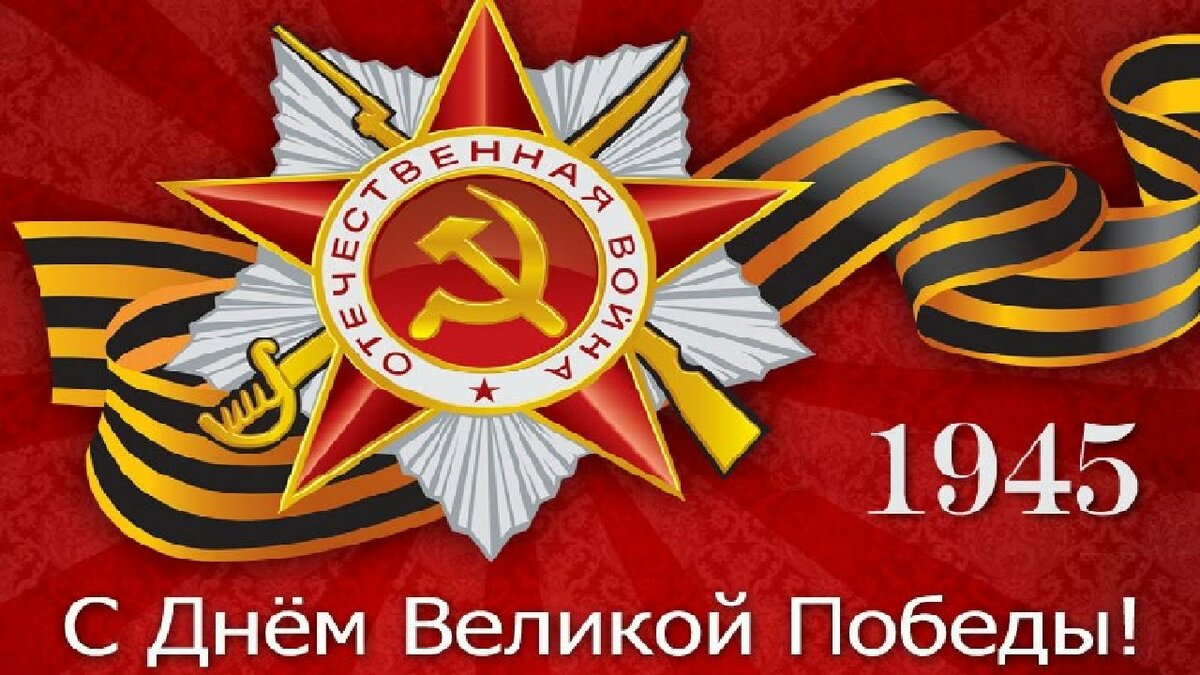